Erasmus+ Morgan 2016-2018
Modes d’ORGANisation des pratiques CLIL.
MORGAN :
Apprentissages intégrés de contenu et de langue.
Action clé : coopération en matière d’innovation et d’échanges de bonnes pratiques. (élèves de 7 à 14 ans)
Organisé par : communauté d’Universités et d’Etablissements Lille Nord de France.
Mogelijkheden voor scholen
1. Mobiliteit Erasmus+(KA1)
Individuele leermobiliteit binnen en 
    buiten Europa
Voor studenten.

2.  eTwinning is de community voor scholen in Europa. Leerkrachten uit de deelnemende landen gebruiken na registratie de hulpmiddelen om met elkaar in contact te komen (ook uitwisseling met leerlingen).
3. Strategische Partnerschappen (KA2)

Samenwerking voor innovatie en uitwisseling van goede praktijken (vb. Morgan) 

Strategische partnerschappen zijn internationale samenwerkingsprojecten die bijdragen tot innovatie en verbetering van opleiding en onderwijs.
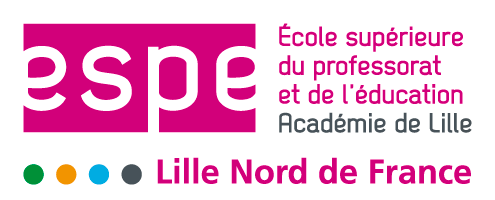 verantwoordelijke
Cécile Leclercq :
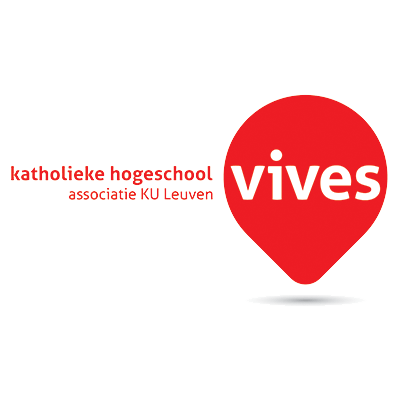 ECOLE PRIMAIRE SAGEBIEN
Ecoles primaires publiques
rue Sagebien, 80000 AMIENS
Holbrook Primary School
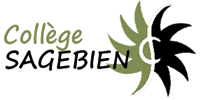 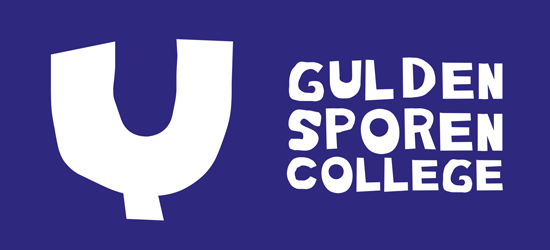 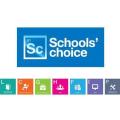 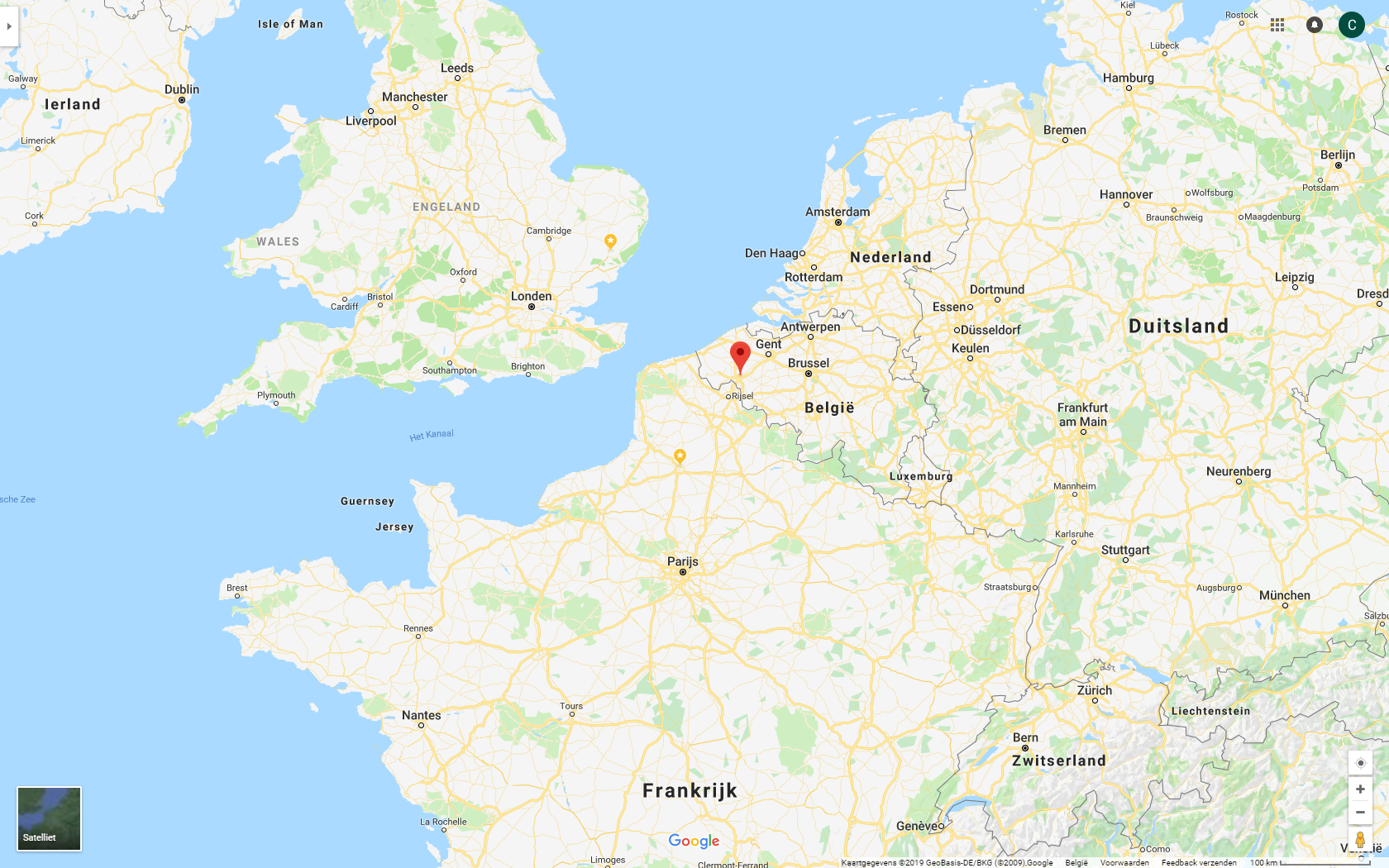 Ipswich
Kortrijk
Rijsel
Amiens
Le but
Korte uitwisselingen om elkaar beter te kennen.
Tijdens het eerste jaar gaan scholen bij elkaar op bezoek.
Problemen en bijsturing
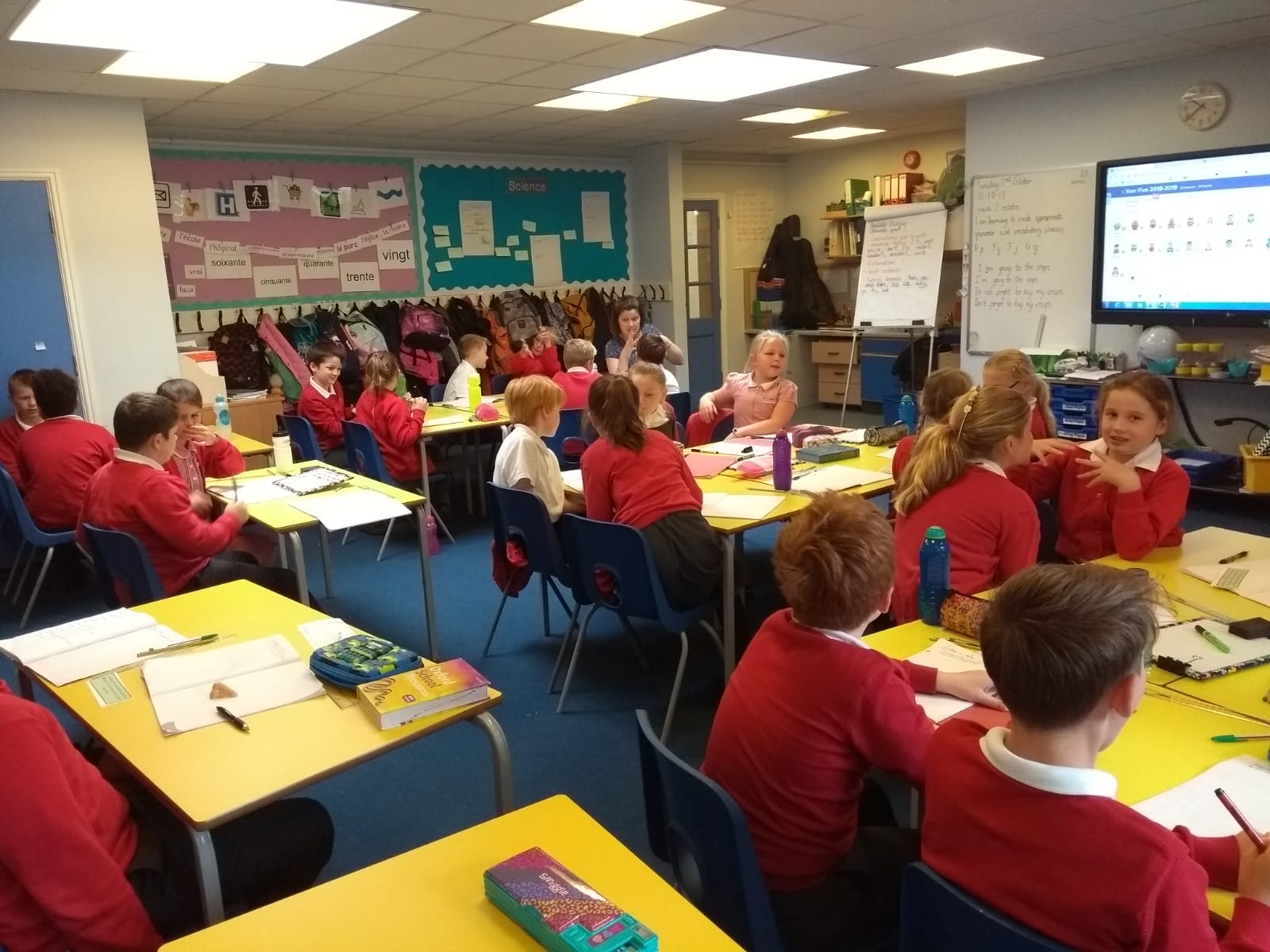 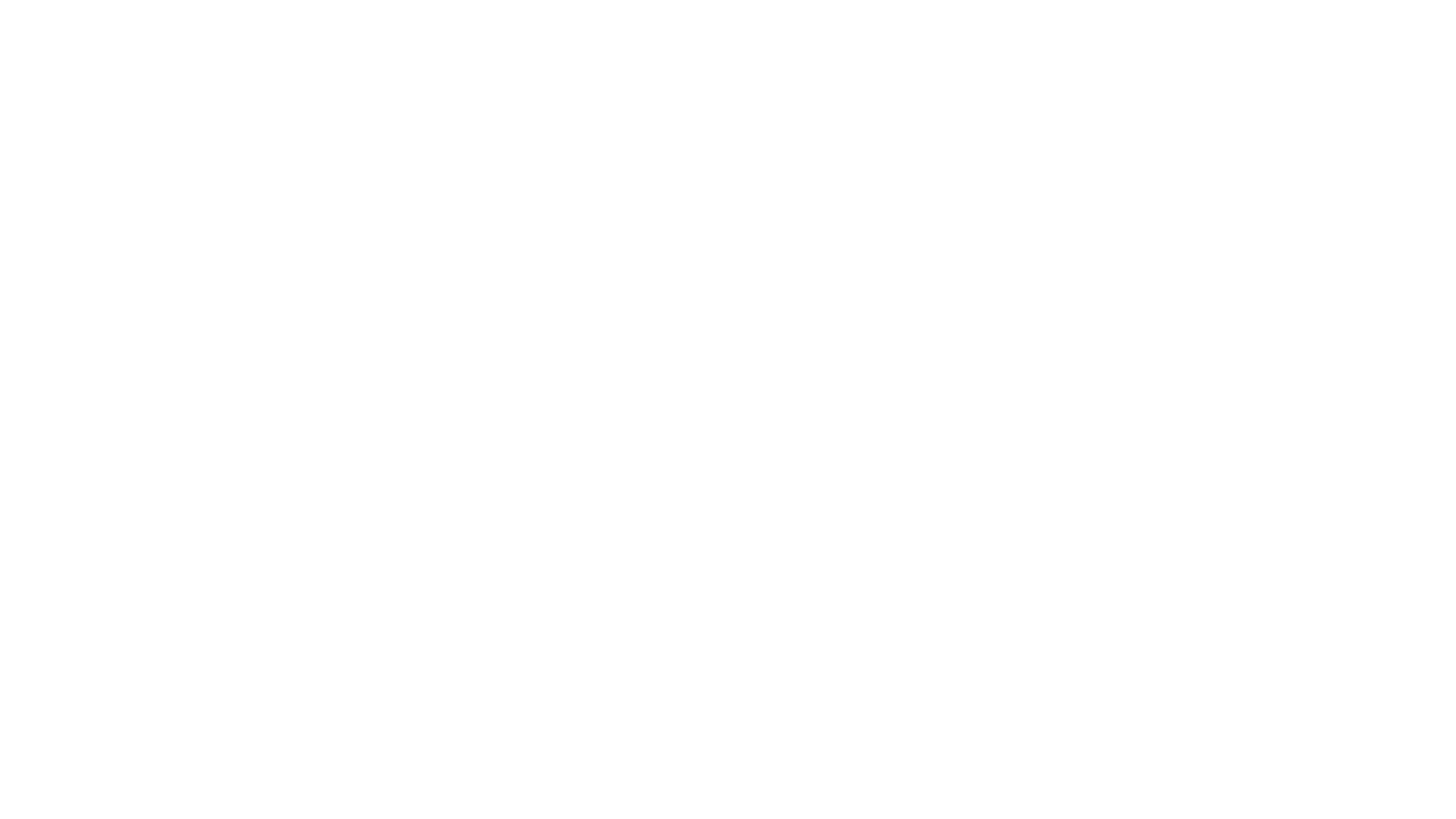 Bijsturen en verlengen van het project :
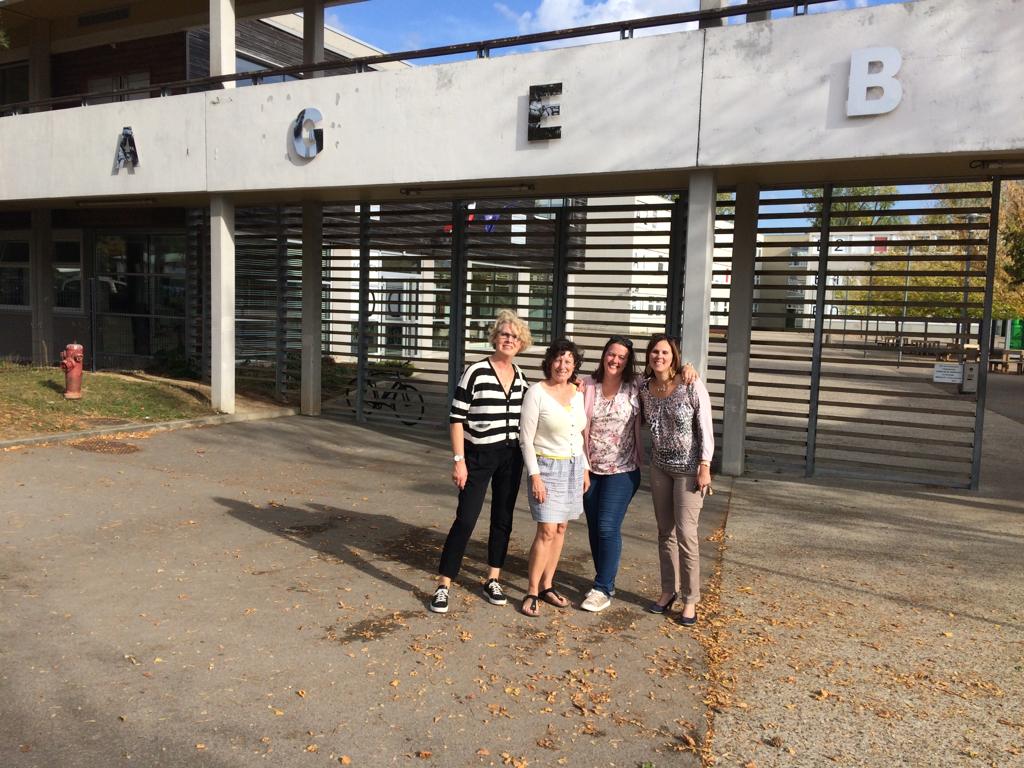 Opnieuw korte uitwisselingen tussen zowel, Amiens en Ipswich en Kortrijk
Nieuwe school
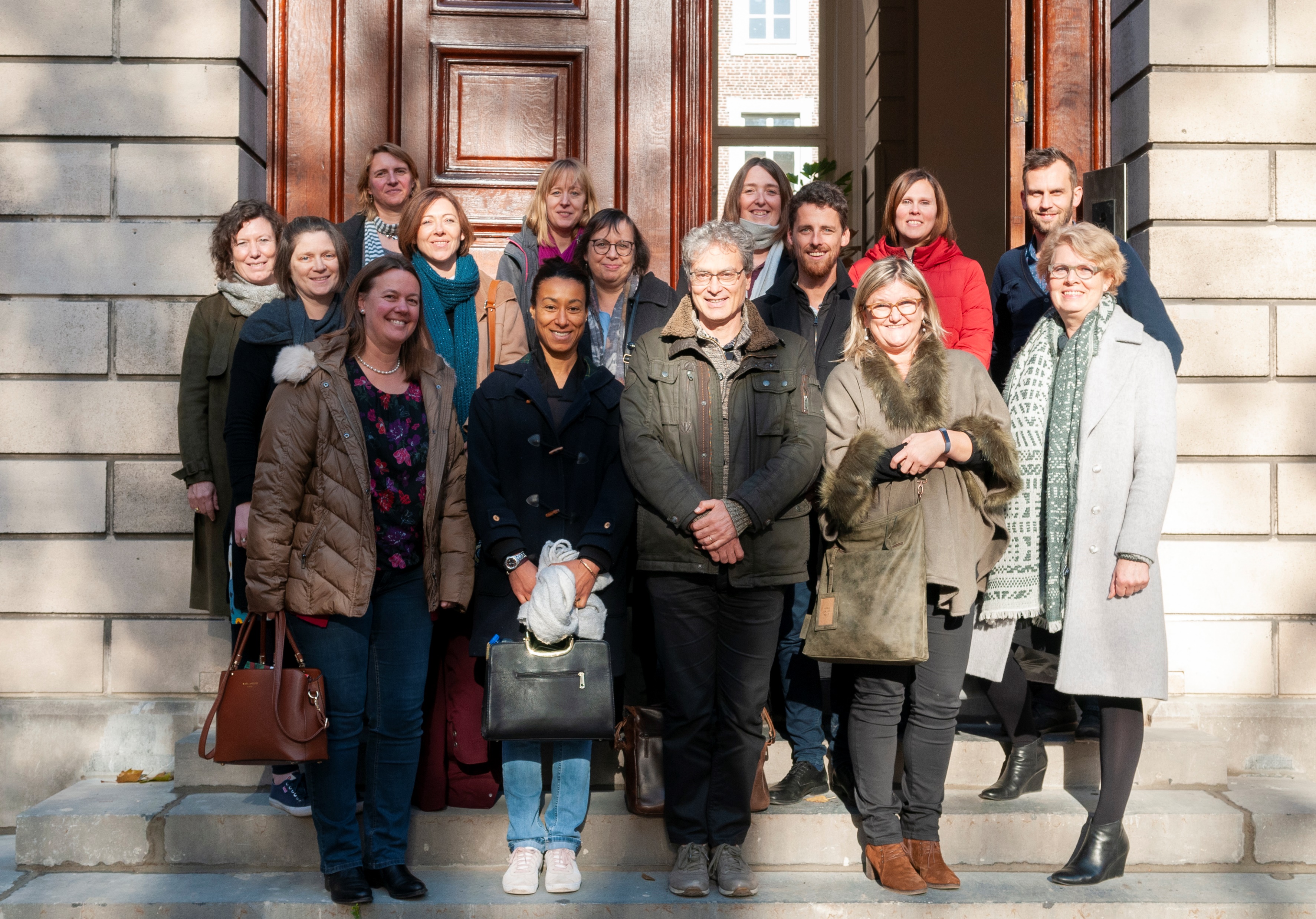 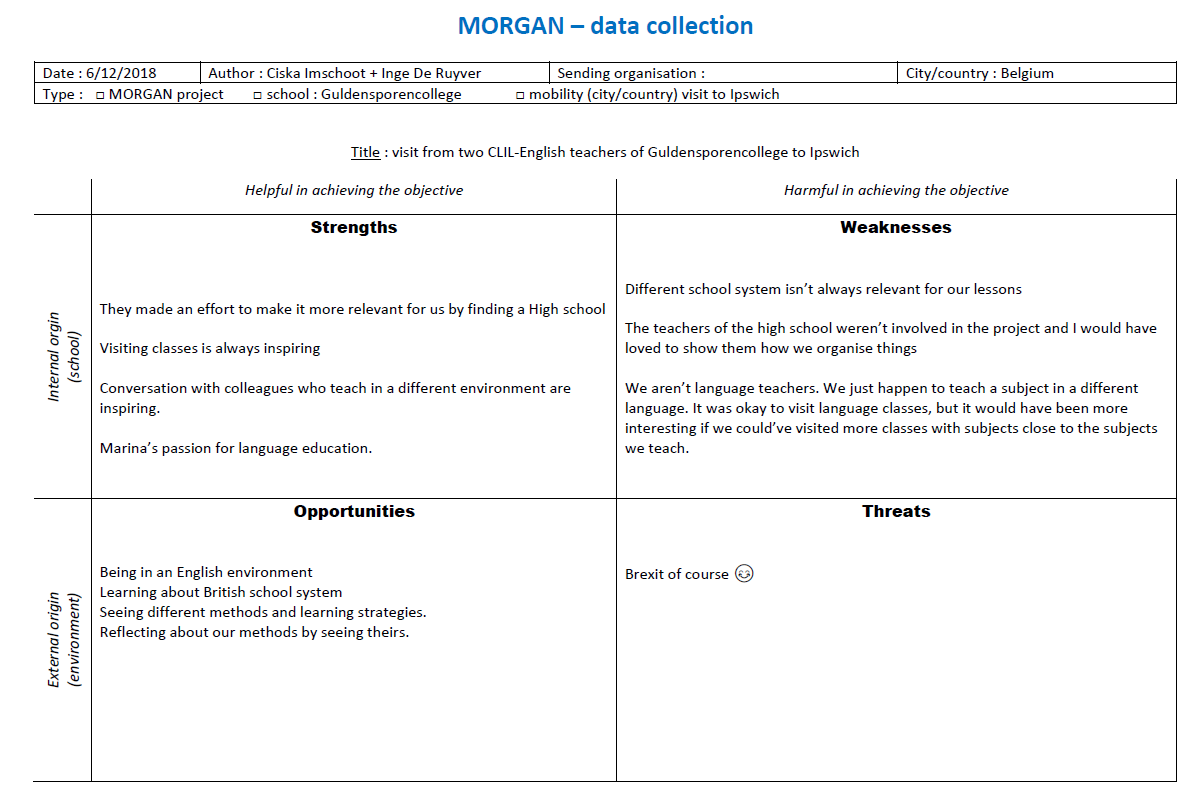 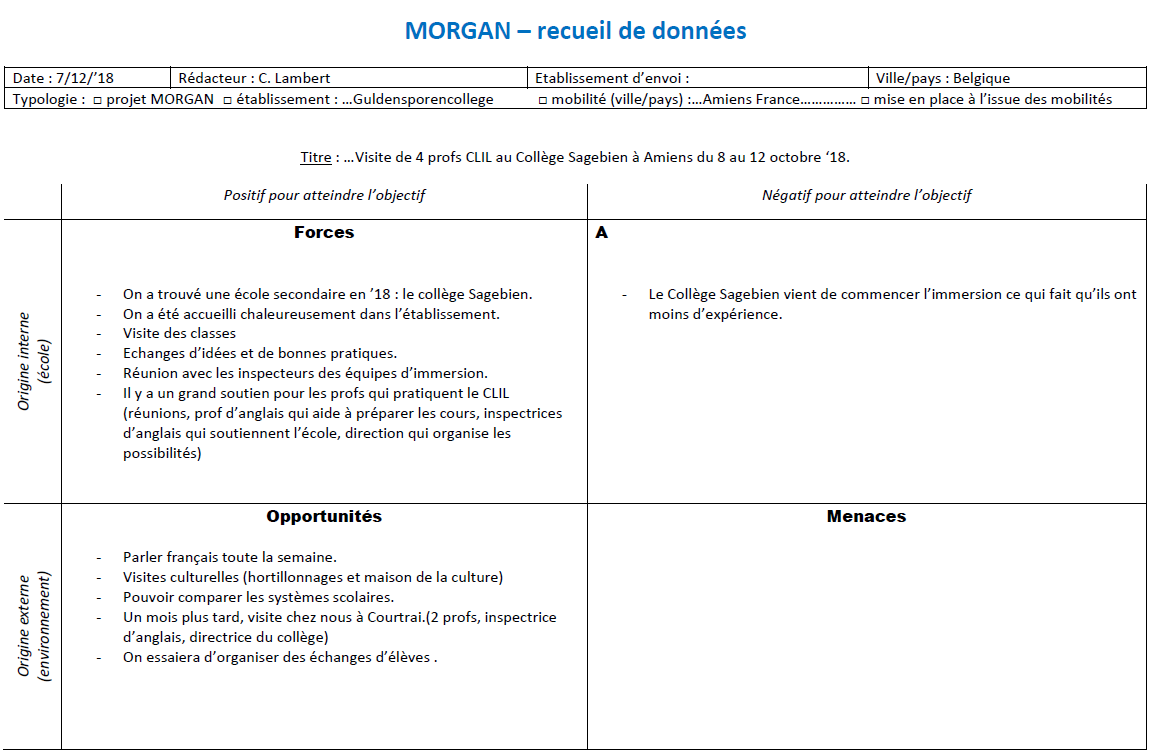 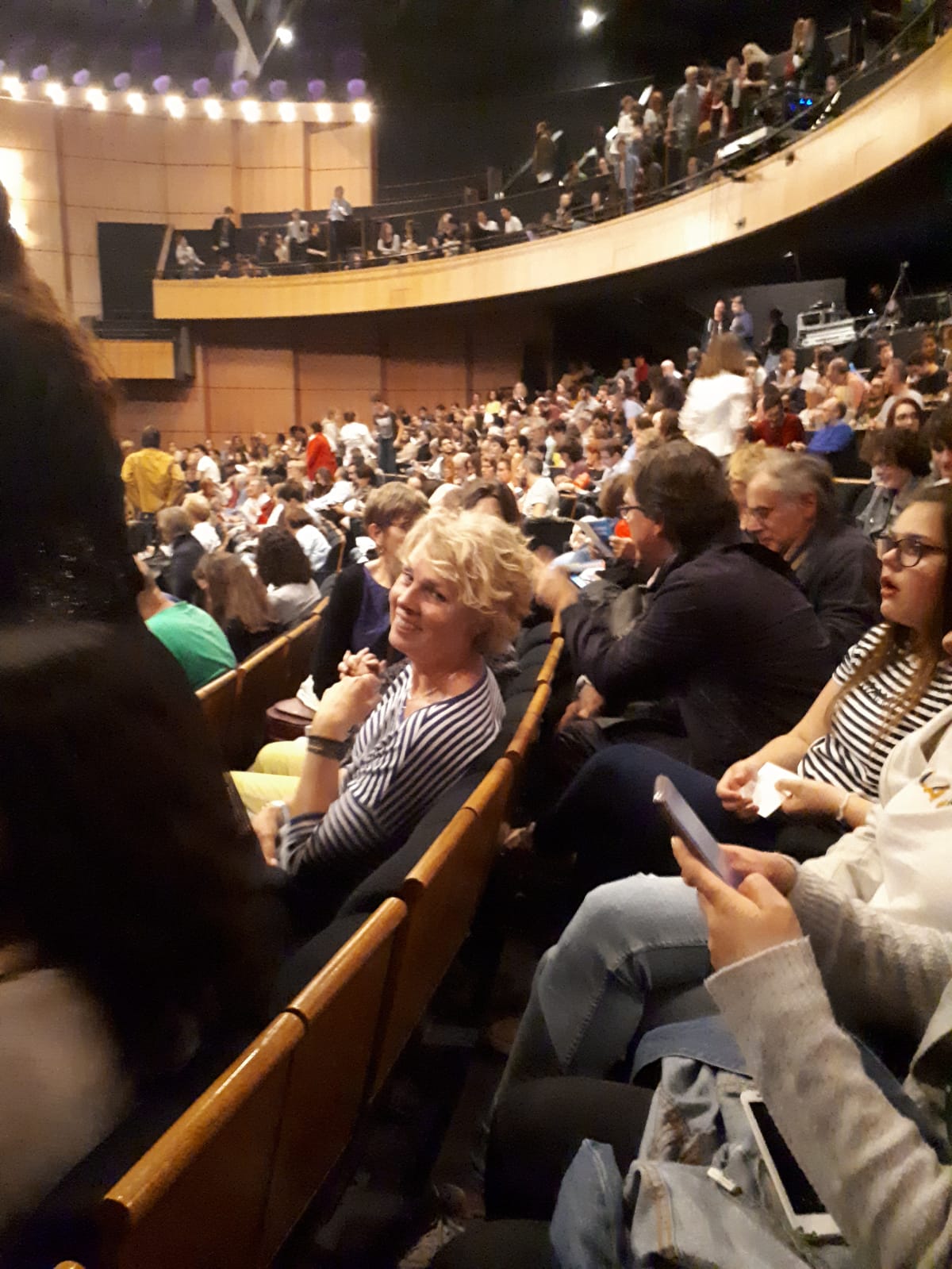 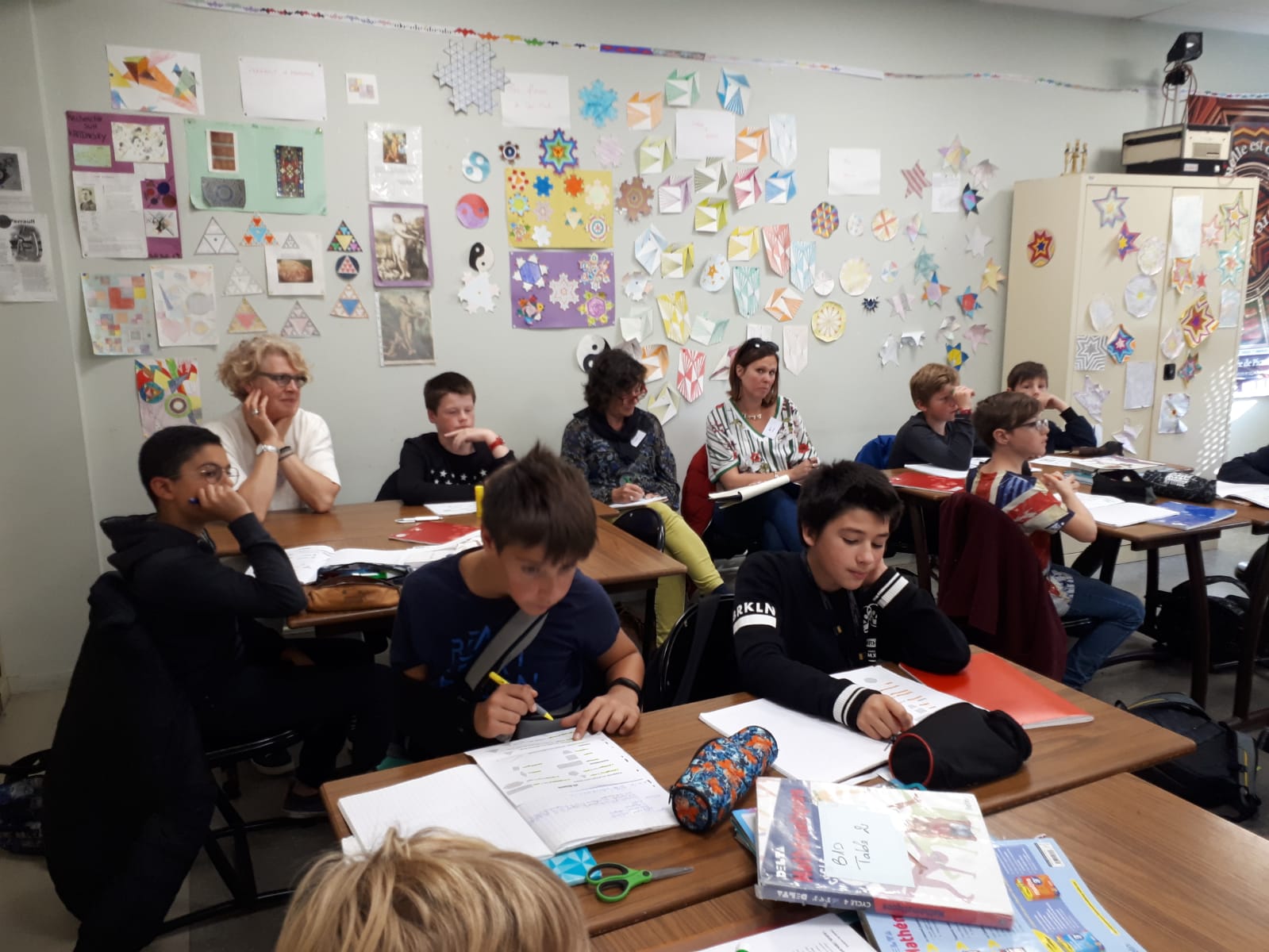 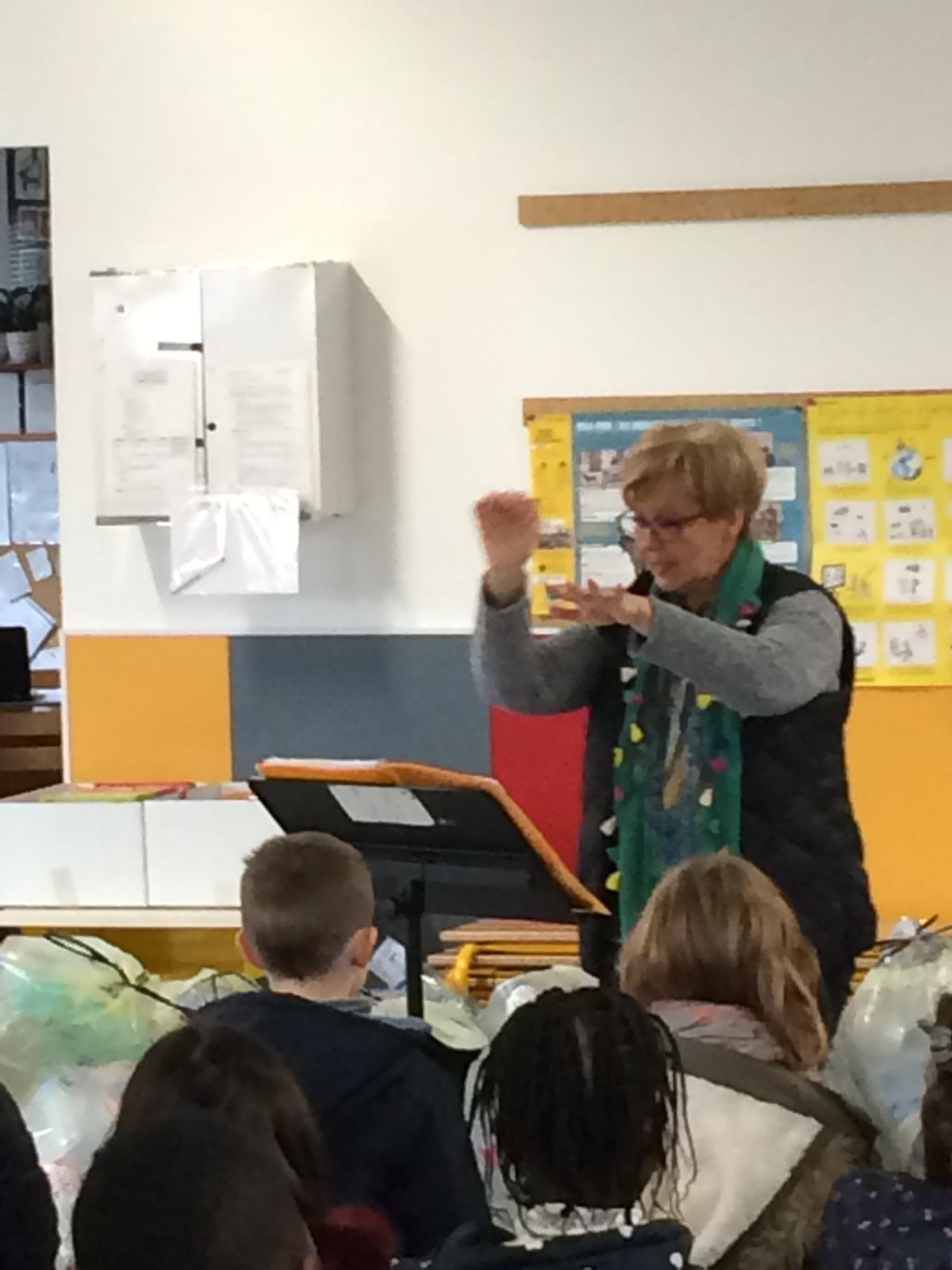 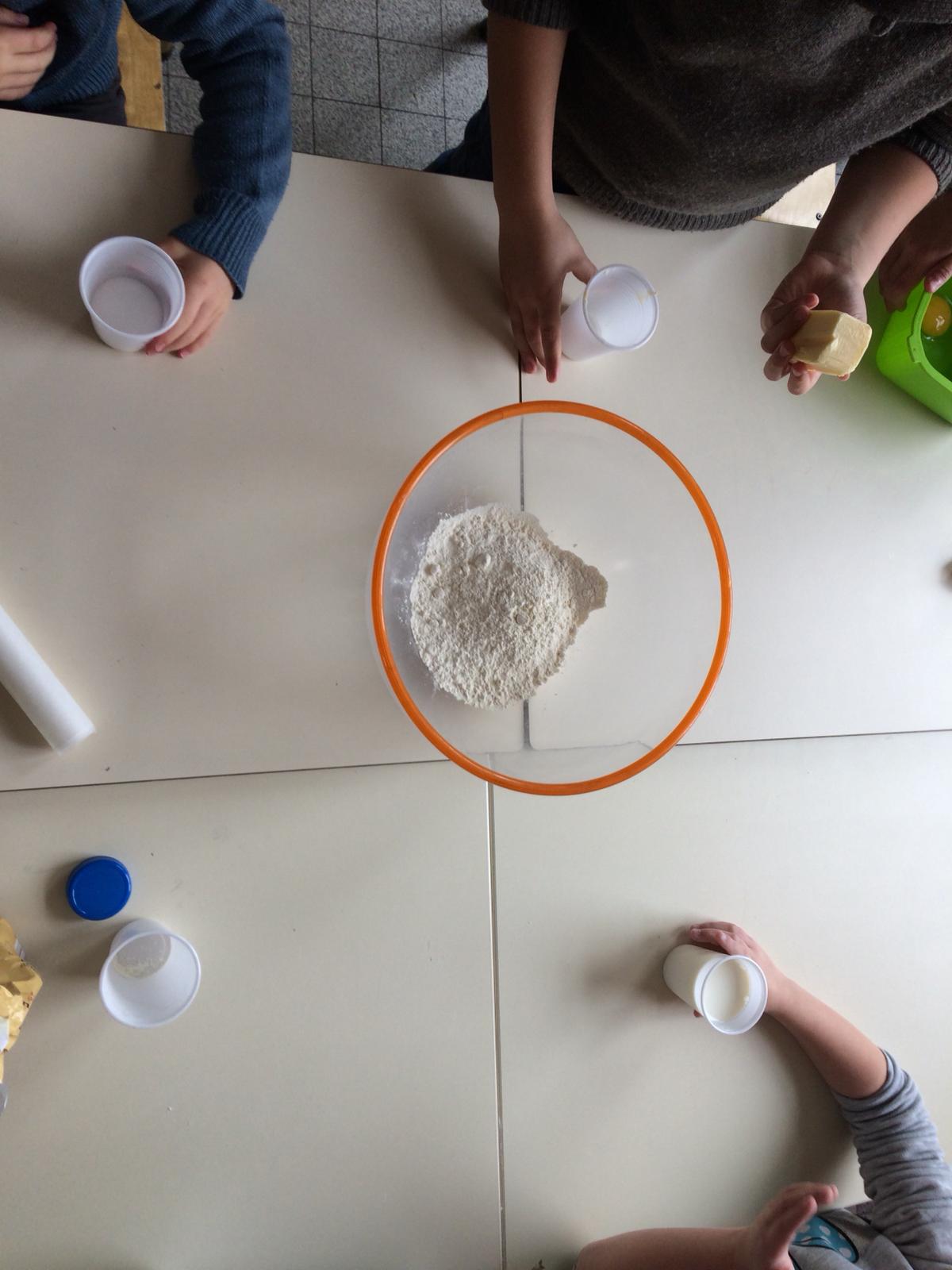 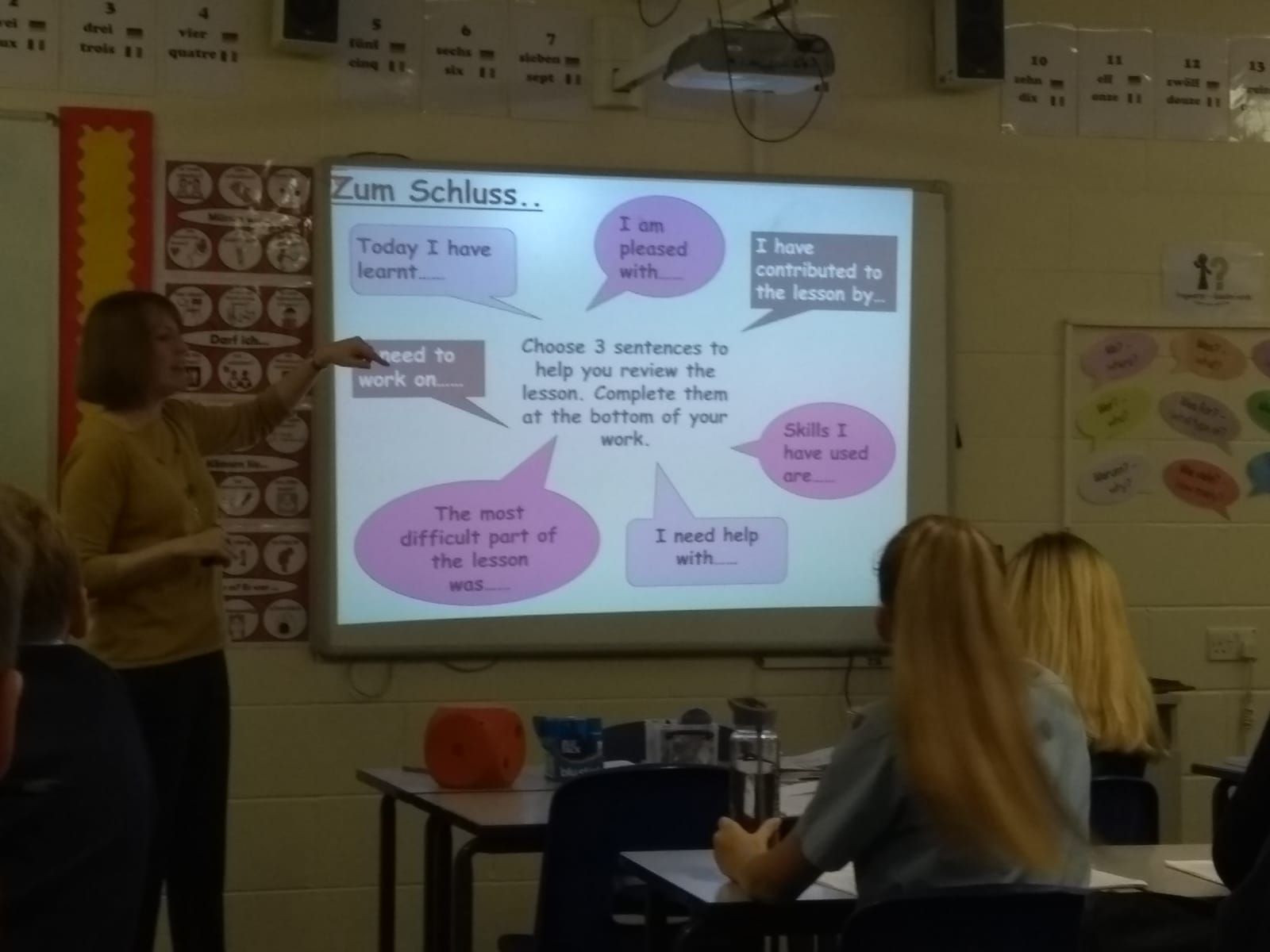 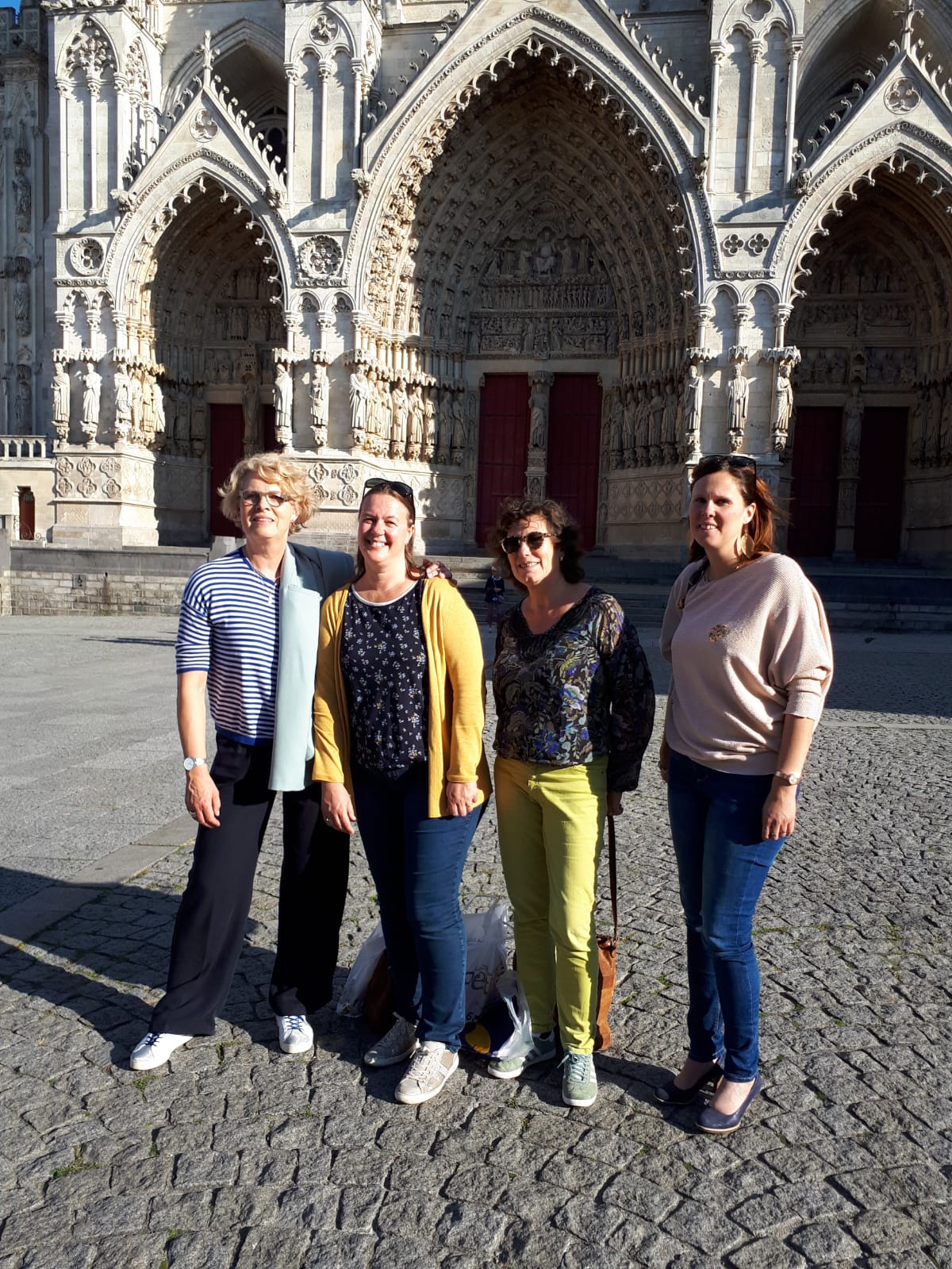 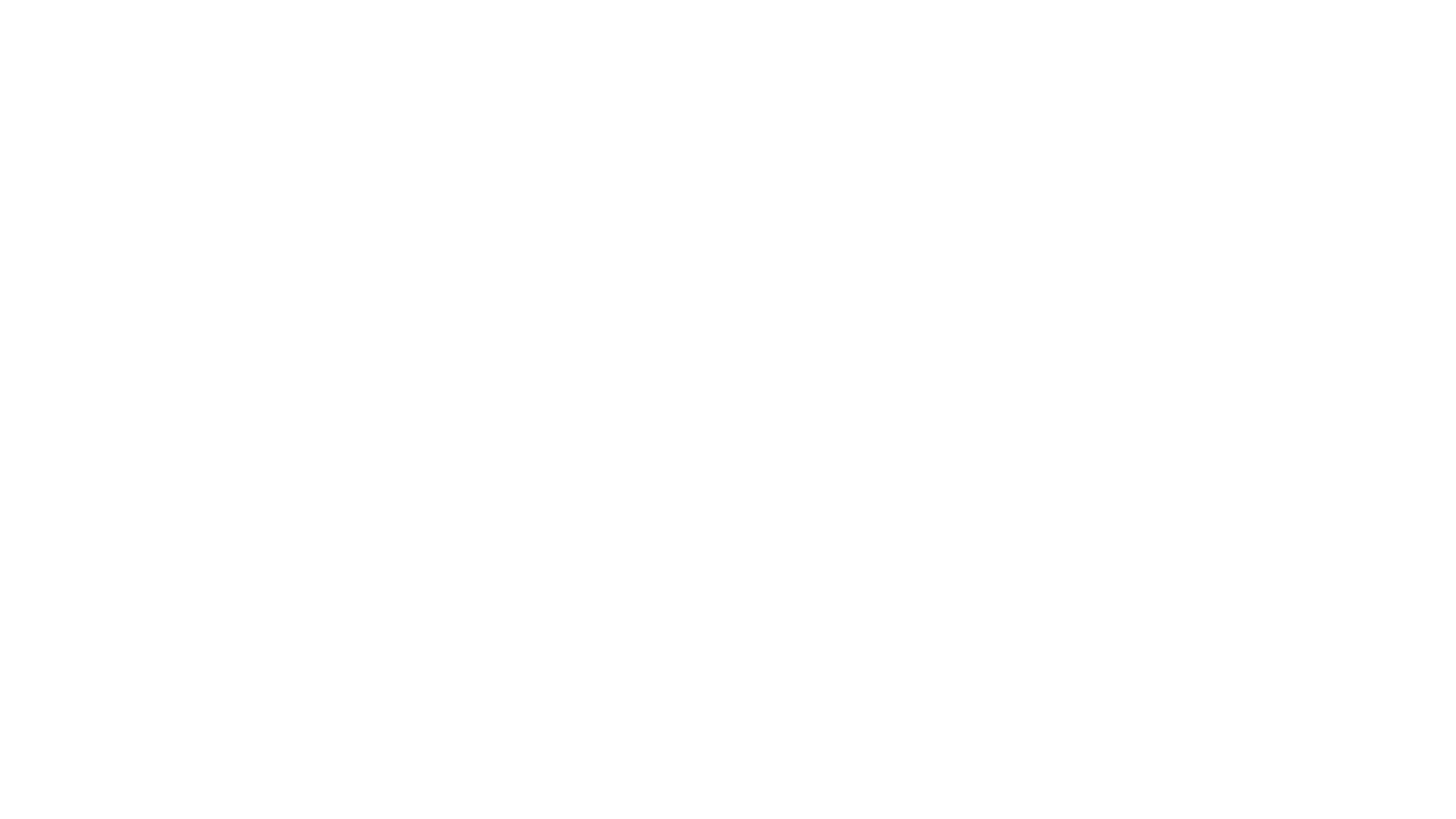 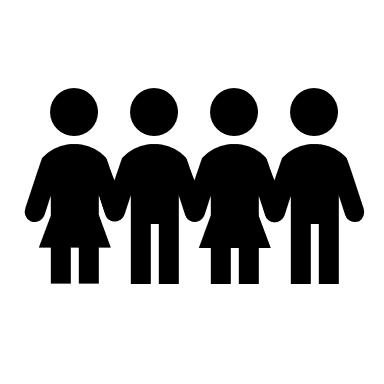 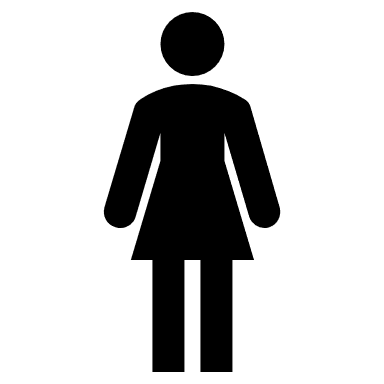 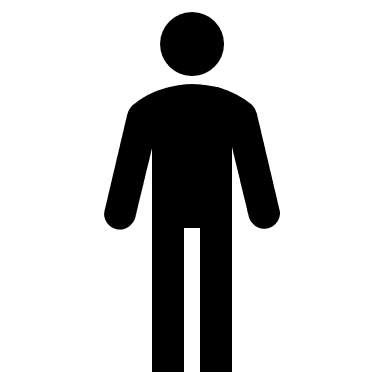 ZEKER WETEN !
Aan te raden?
Vervolg op til : 	Voor de school / 						persoonlijk